Krizové řízení s Neuronem
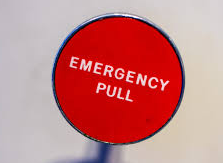 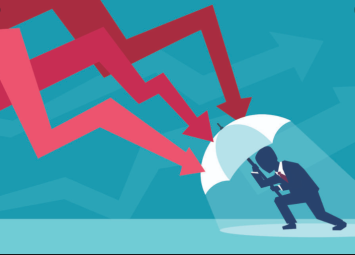 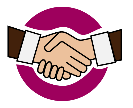 Převezmeme plnou zodpovědnost za krizové řízení Vaší firmy. Garantujeme plně dosažení výsledků
Ztráty způsobené krizovým řízením jdou plně na náš účet !
                                                            
 Krizové řízení umíme!!!
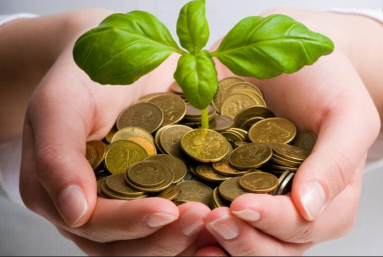 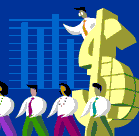 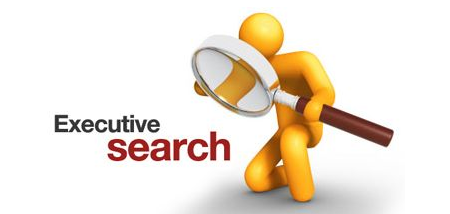 Executive search Neuron
Hledáte osobnost, která má specifické znalosti a dovednosti?
Hledáte osobnost, která zároveň  zapadne do Vašeho týmu nebo naopak požadujete osobnost, která doplní a posune Váš tým?
Nebo snad hledáte mladou talentovanou osobnost, která má vysoký potenciál a kariéru před sebou?

Naše společnost Vám nabízí pomoc formou Executive search





Specializujeme se:
na osobnosti v TOP manažerských pozicí jak v rámci ČR, tak i s přesahem
Střední management
Specialisty z oblasti výroby, logistiky, nákupu, řízení lidských zdrojů, financí, technologií a kvality

 
Nejen, že máme v této oblasti zkušenosti, vybíráme na míru našim zákazníkům.
Poskytujeme dle pozice až roční záruku na vybraného kandidáta. Máme přehled o trhu nejen v ČR.
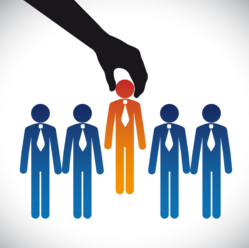 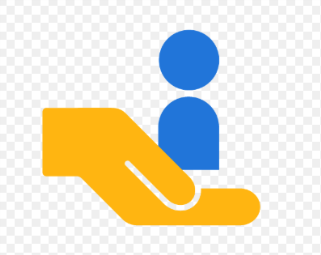 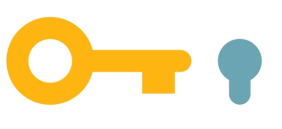 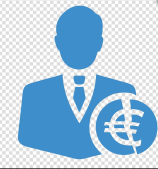 Interim management s Neuronem
VY:
Dlouhodobě neúspěšně hledáte zaměstnance na pozice v TOP managementu?
Dlouhodobě hledáte zaměstnance na pozice ve středním managementu Vaší společnosti?
Hledáte specialisty, kteří nejsou běžně na trhu?
Nebo snad obsazujete pozici jen na přechodnou dobu?





My:
Nabízíme naše manažery a odborníky do Vašich řad
Výhoda spolupráce s námi? 
Zkušenosti našich lidí v oblasti, kterou bude vykonávat
Velmi rychle se učící osobnost v případě potřeby
Schopnost nést plnou zodpovědnost
Schopnost dodat výsledek
Schopnost zaškolit jednotlivce a tým
Z dlouhodobého hlediska úspora nákladů – na našeho zaměstnance se nevztahují firemní benefity
Trvání spolupráce je bez dalších nároků jednoznačně definována smlouvou
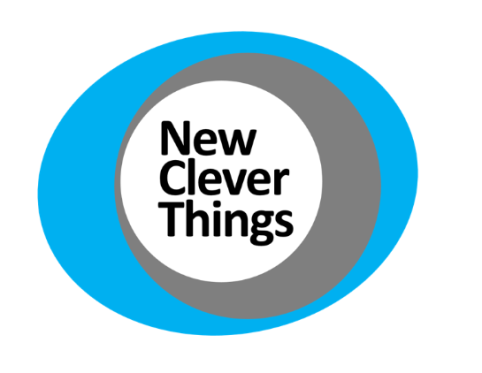 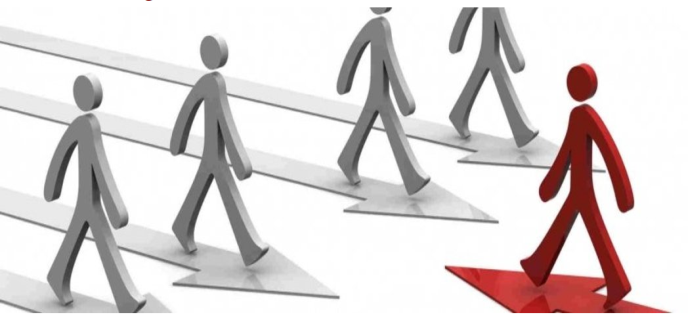 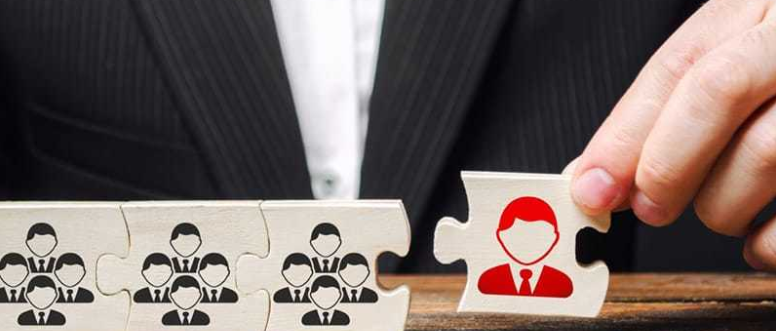